事业单位面试
提前学
主讲人：米原
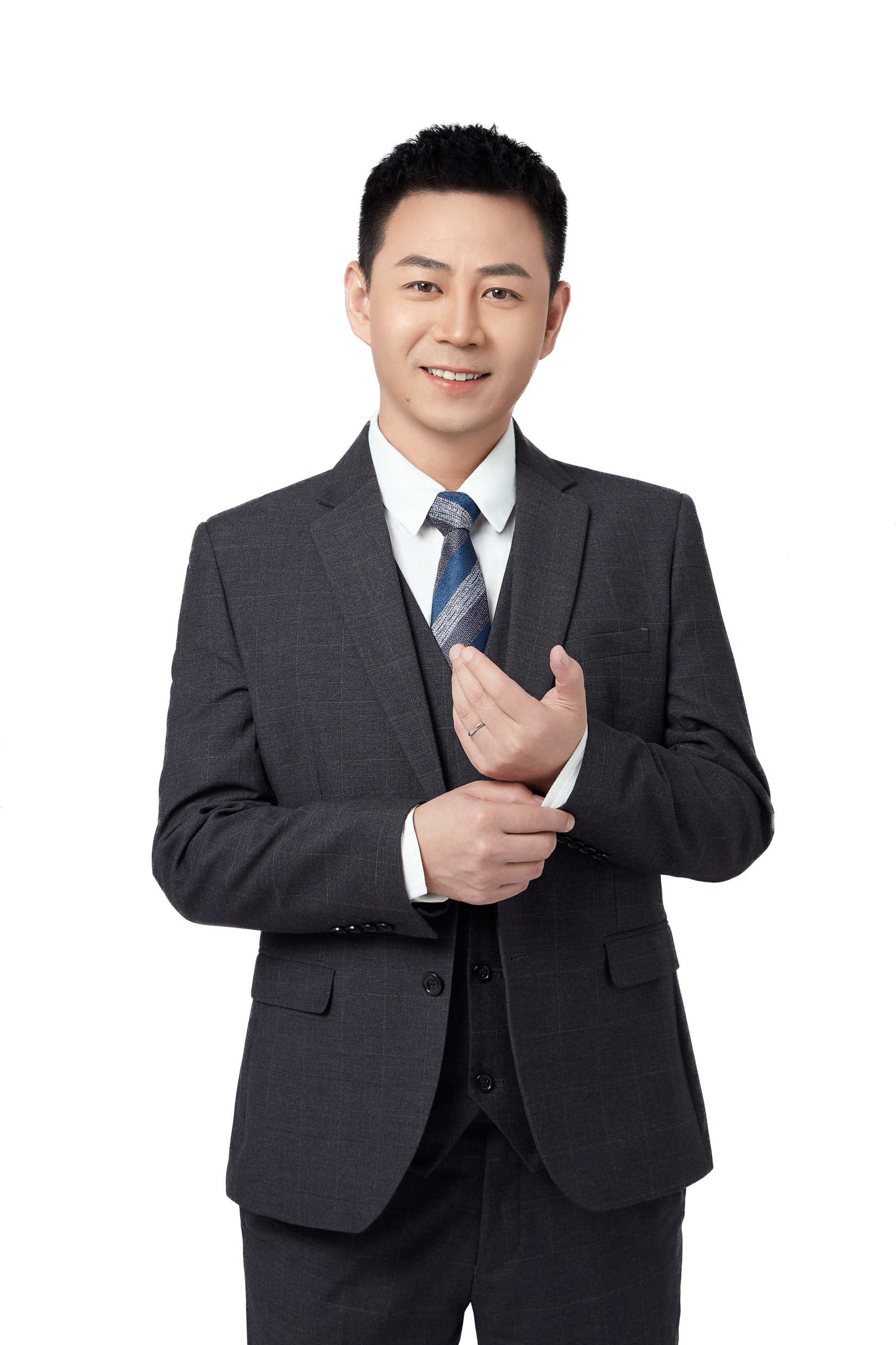 个 人 简 介
·米原
5年机关工作经验
曾任内蒙古某国土资源局·办公室秘书、监察员
8年公职教培经验  培训考生数10000+
前上市公职教培机构·面试综合研究院院长、资深培训师
“新视界”思维主导设计者
现任成公教育面试高级讲师
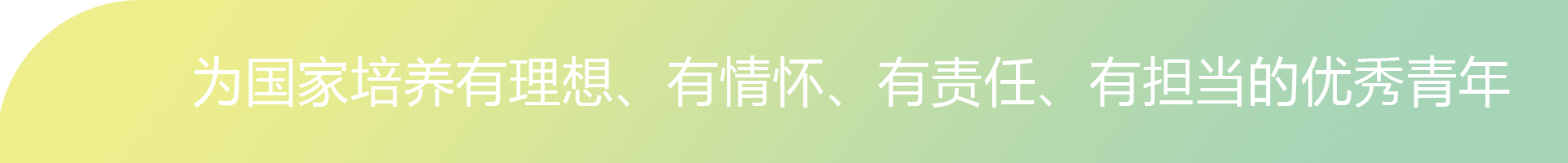 乌兰察布市专题
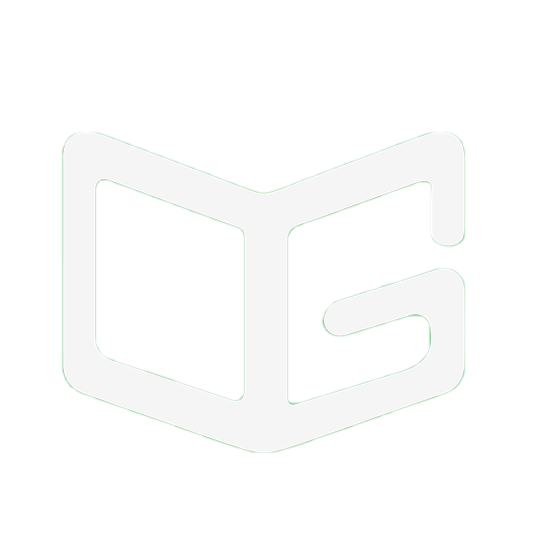 结构化面试考情
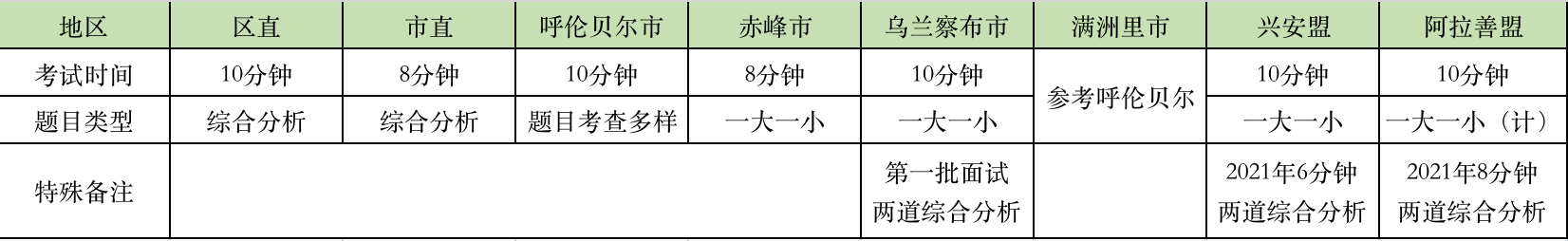 【第一题】
“不漏掉一个蒙古包，不落下一个牧民”是乌兰牧骑创立之初的口号。他们既能在云端之下现场表演、也能在云端之上直播表演，不断创新，将党中央的关怀传递到草原每个角落。对此谈谈你的看法。
【乌兰察布市第一批面试题目】
【话题总结】
“乌兰牧骑”
你的看法？
【拆题分解】
1.“不漏掉一个蒙古包，不落下一个牧民”是创立之初的口号

    2.他们既能在云端之下现场表演、也能在云端之上直播表演，

    3.不断创新，将党中央的关怀传递到草原每个角落
“乌兰牧骑”
“乌兰牧骑”
创立之初的口号： “不漏掉一个蒙古包，不落下一个牧民”
“初心”：扎根群众  服务群众
“乌兰牧骑”
“他们既能在云端之下现场表演、也能在云端之上直播表演”
服务渠道应线上线下相结合
“乌兰牧骑”
“不断创新，将党中央的关怀传递到草原每个角落”
应将党的思想、政策宣贯到群众中
如何向“乌兰牧骑”学习：
“不忘初心，牢记使命”
“用对服务方式”
“宣贯党的思想，落实党的决策”
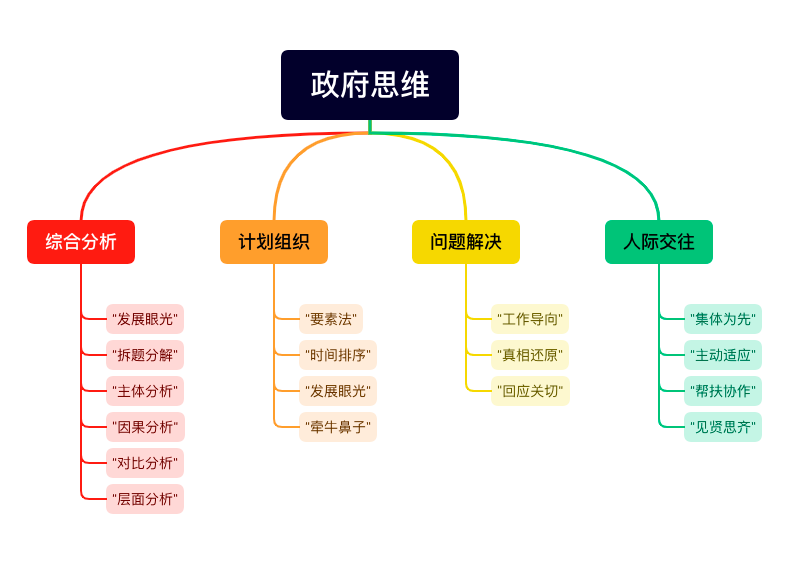 【第二题】
领导交给你和同事一项工作，同事在遇到困难时，觉得自身能力不足，同事希望你和领导沟通说明他不能胜任工作或者另寻搭档来完成，你怎么办？
【乌兰察布市第二批面试题目】
【第二题】
现在学习贯彻党的二十大精神，但部分党员干部人在心不在，心在行不在，以时间忙为借口拒绝学习，不好好参加，被称为“挂机式干部”，对此你如何破解这种现象？
【乌兰察布市第一批面试题目】
【重点提炼】
“挂机式”干部不好好学
提破解方法
【重点提炼】
可行
｜    有效
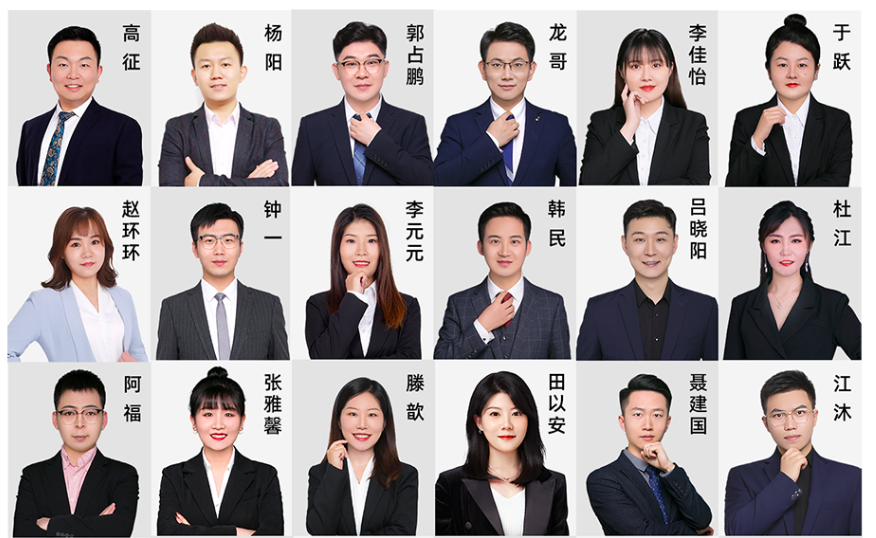 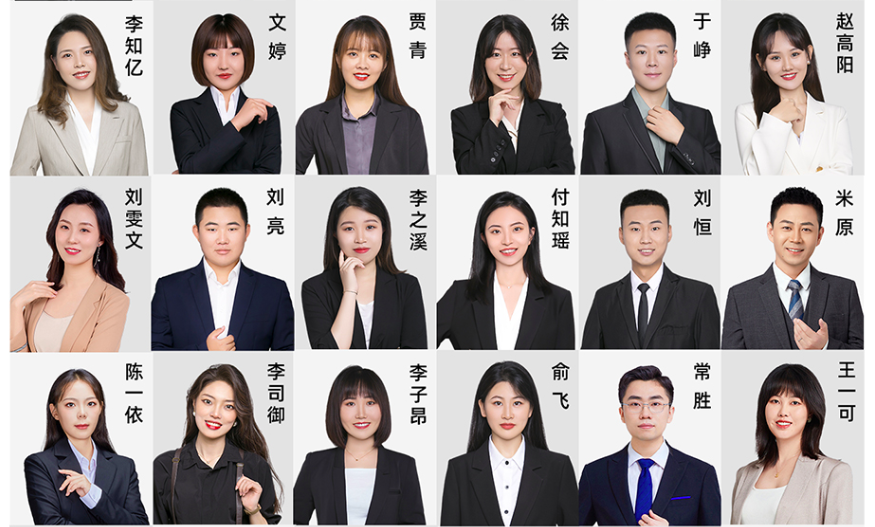 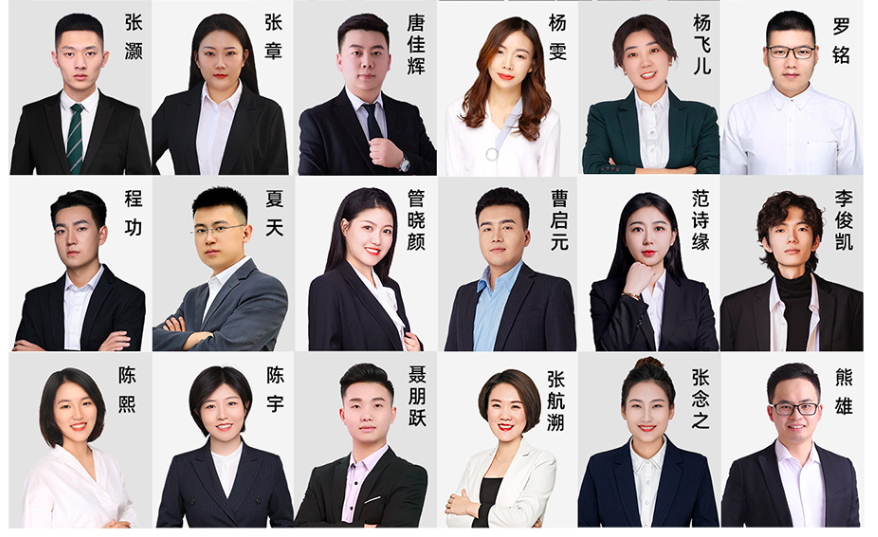 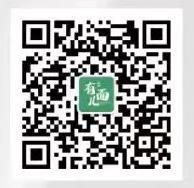